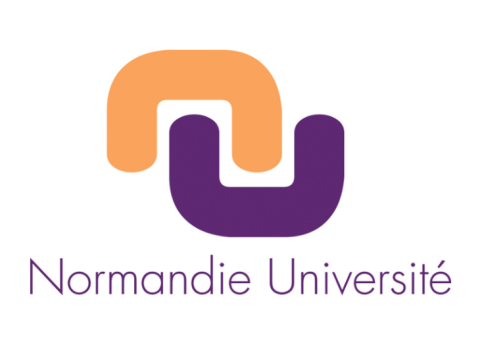 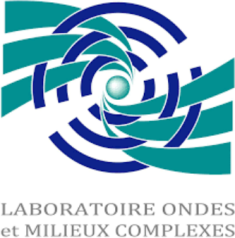 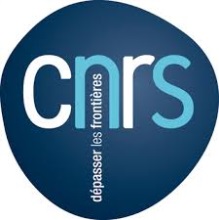 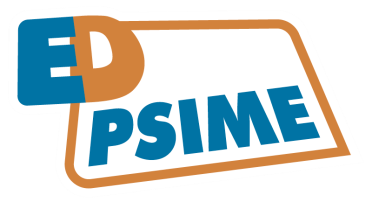 JDHU 2018
Meriem KAJEIOU
Doctorante en 2ème année
Laboratoire LOMC, université du Havre
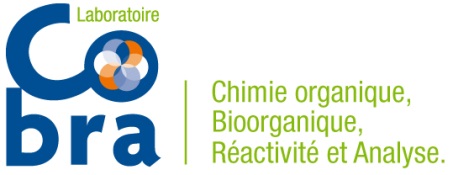 Epuration des eaux de ruissellement par du bioadsorbant
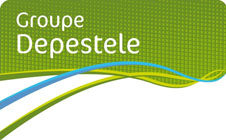 Directrice de thèse : Mme Anne PANTET
Encadrant : M. Abdellah ALEM
Financement : Bourse d’établissement
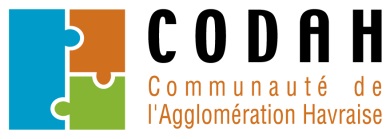 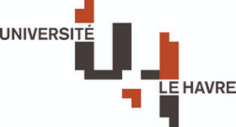 Année universitaire: 2018/2019
Introduction
Matériel et méthode
Conclusion et perspectives
Premiers Résultats
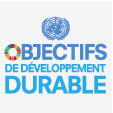 Mise en place de la politique de l’eau
Le 1er janvier 2016, parmi les 17 Objectifs du Programme de développement durable à l’horizon 2030
Objectif 6 : Garantir l’accès de tous à l’eau et à l’assainissement et  assurer une gestion durable des ressources en eau
Risque d’inondations et de pollution
Apparition de techniques alternatives
Imperméabil-isation de surfaces
Urbanisation
2
Introduction
Matériel et méthode
Conclusion et perspectives
Premiers Résultats
Forte mobilisation de la CODAH à la gestion des eaux de ruissellement depuis 2001
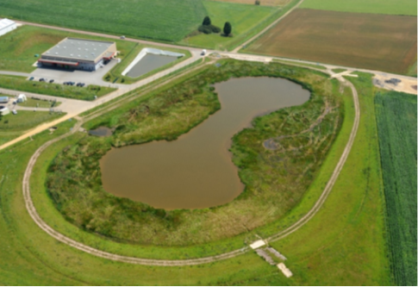 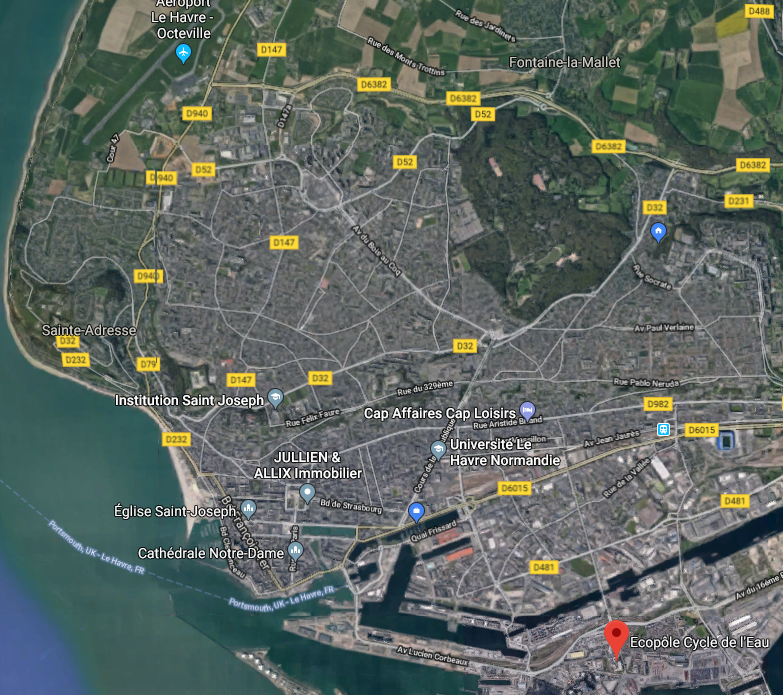 Févretot
80 000 m3
Bigne à Fosse
6 200m3
Levesque
3 400 m3
Harquebosc
17 000 m3
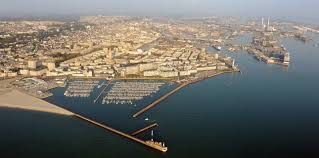 Vin Goh
1100 m3
Jenner
50 000 m3
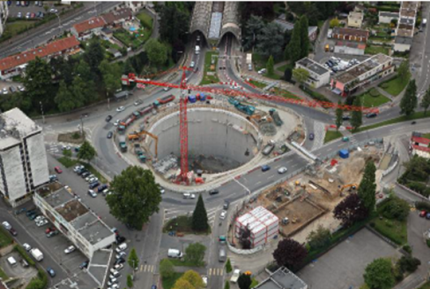 Demidoff
38 000 m3
Zone portuaire
Bassins de rétention
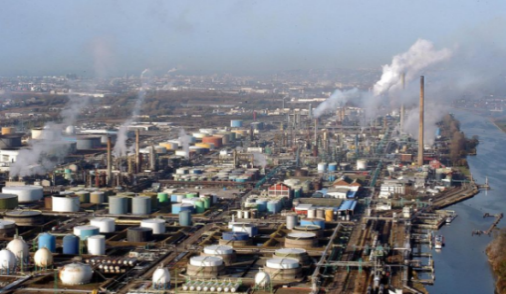 Le cahier des charges des eaux de ruissellement doit respecté le cadre législatif en vigueur sur le territoire : 
 du volume à gérer (risque submersion et inondation) 
 de leur qualité dans un environnement très industrialisé.
Régates
50 000 m3
Station d’épuration
 Edelweiss 2011
Bassin de stockage
Bassin de rétention
Ouvrage de stockage
Zone industrielle
Bassin à ciel ouvert
3
3
Ouvrages enterrés
Introduction
Matériel et méthode
Conclusion et perspectives
Premiers résultats
I- Dispositif de filtration:
Site d’étude : Dispositif de filtration, ZAC du pressoir, le Havre
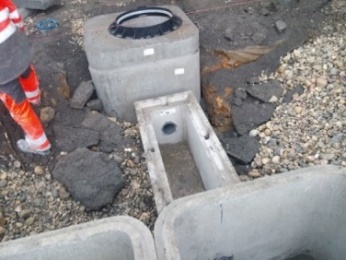 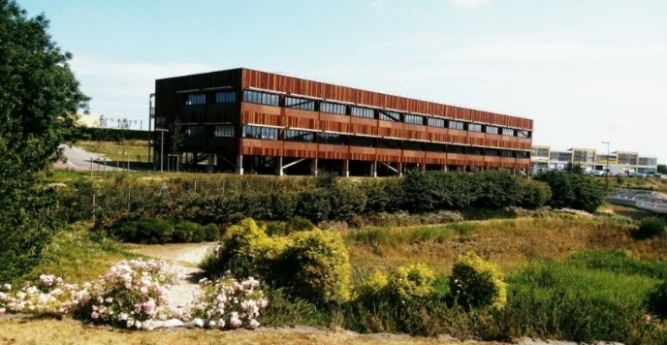 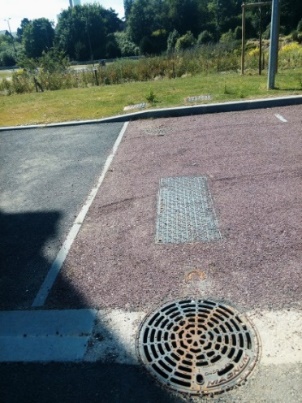 Regard des eaux brutes
Récupération des eaux filtrées à travers le milieu poreux
Dispositif de filtration: Milieu poreux : Matériau granulaire muni de géotextiles de fibres de lins
Regard des eaux
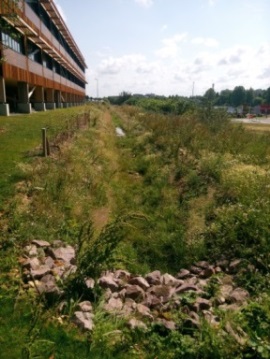 Géotextiles de fibres de lin
Noue végétalisée
4
Introduction
Matériel et méthode
Conclusion et perspectives
Premiers Résultats
Pourquoi le géotextile?
Géotextile
Bonne capacité de rétention des particules
Faible absorption des ions métalliques
Bonne adsorption des ions métalliques
Production locale
Géotextile synthétique
Géotextile naturel: Lin
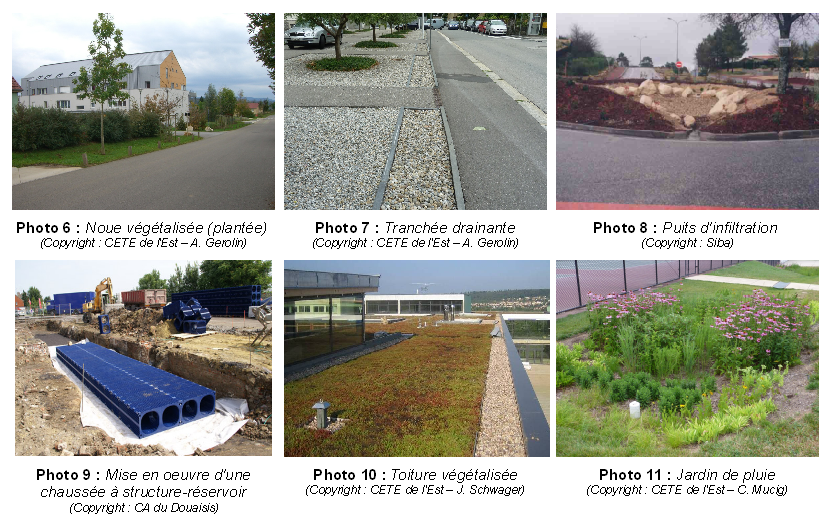 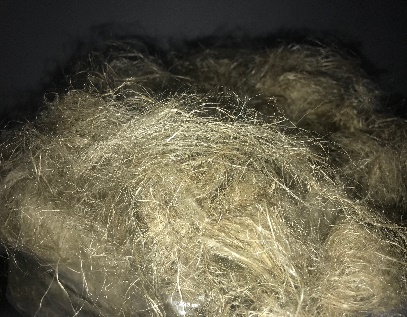 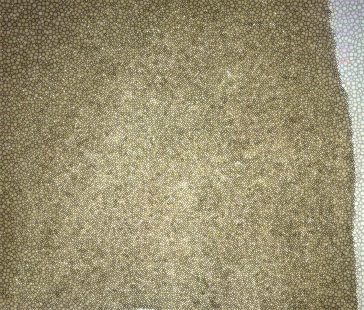 Gestion dura
Etoupes de lin
Géotextile de lin
Gestion dura
Qu’en est-il de sa capacité à retenir les micropolluants (HT, organiques) ?
5
Introduction
Matériel et méthode
Conclusion et perspectives
Premiers résultats
II- Essais Batch :
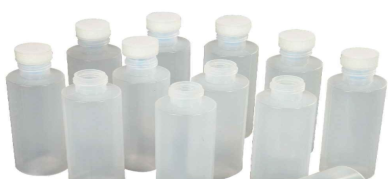 Analyse avec l’ICP-OES, au laboratoire COBRA
Filtrer à

 0,45µm
Acidifier les 

échantillons
Ajuster le pH
Récupération des échantillons
Rajout de fibres de lins et agitation
Solution de métaux lourds
(Zn2+, Cu2+, Pb2+)
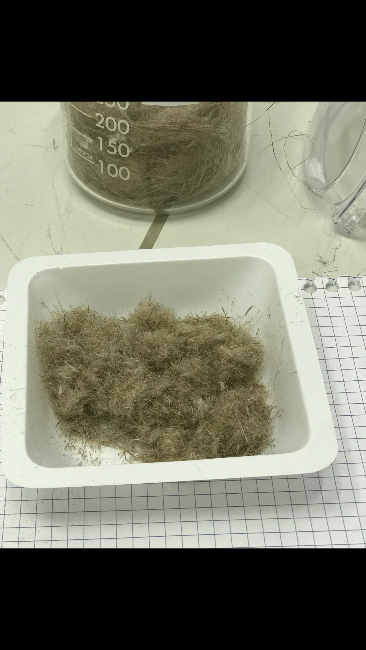 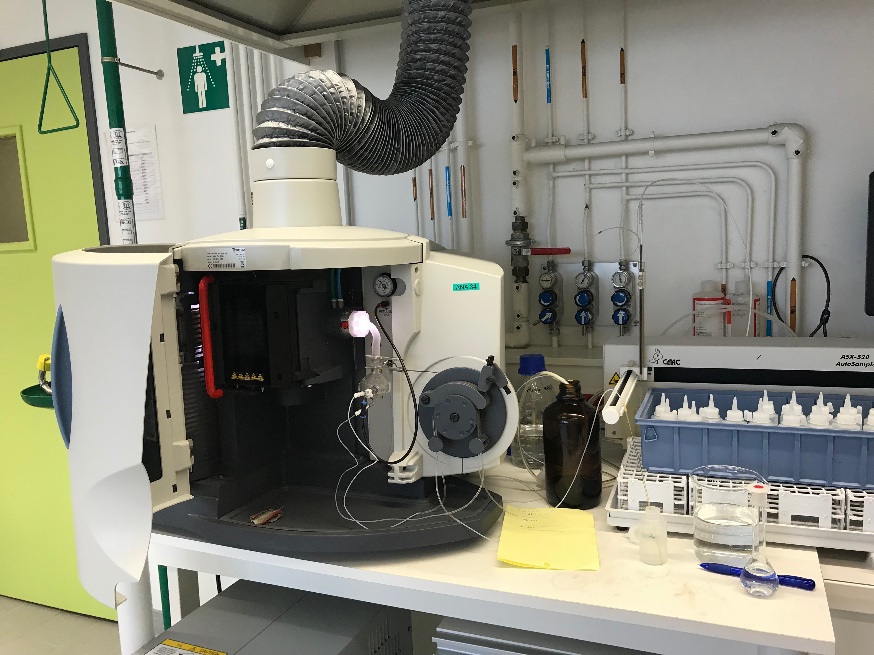 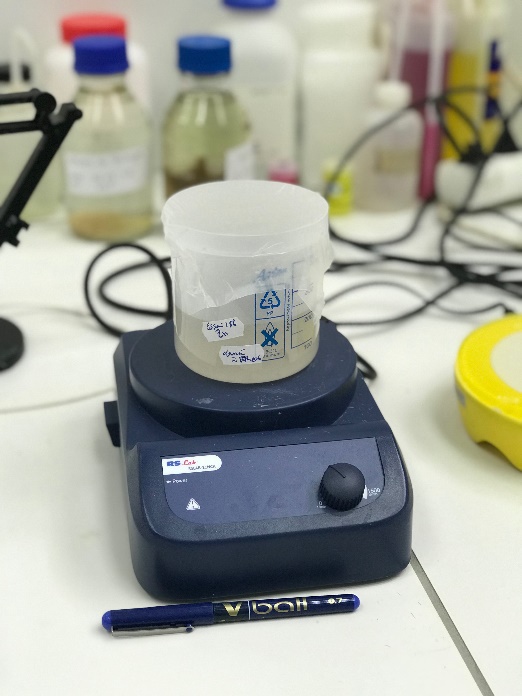 a
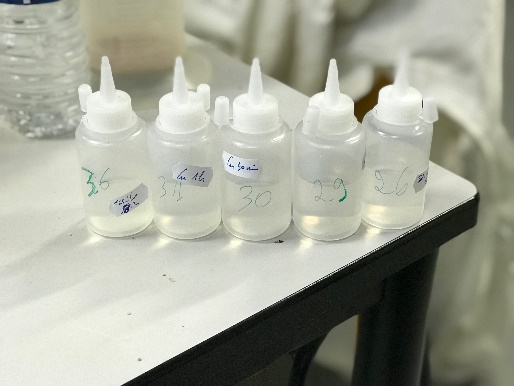 b
Agitateur magnétique
a/ Fibres de lin coupées 
b/ Flacons d’échantillons
Appareil ICP-OES pour analyse de métaux lourds
6
Introduction
Matériel et méthode
Conclusion et perspectives
Premiers résultats
II- Essais de cinétique:
Des essais de cinétique ont été conduits sur des solutions trimétalliques (Zn, Cu, Pb) et monométalliques, selon les paramètres ci-dessous, dans l’objectif d’étudier l’effet de compétition.
Paramètres d’essais
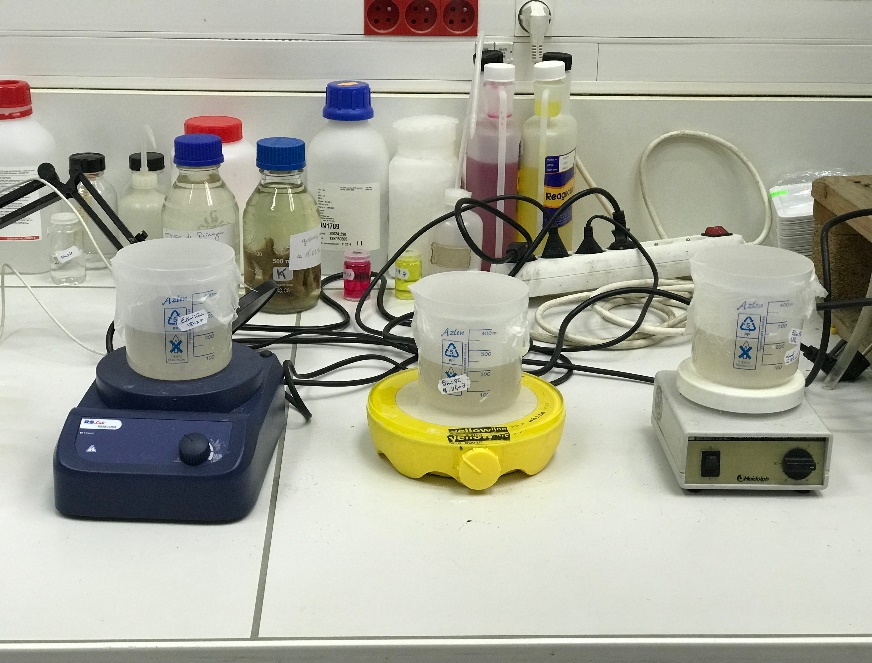 7
Essais d’adsorption sur les fibres de lin
Introduction
Matériel et méthode
Conclusion et perspectives
Premiers résultats
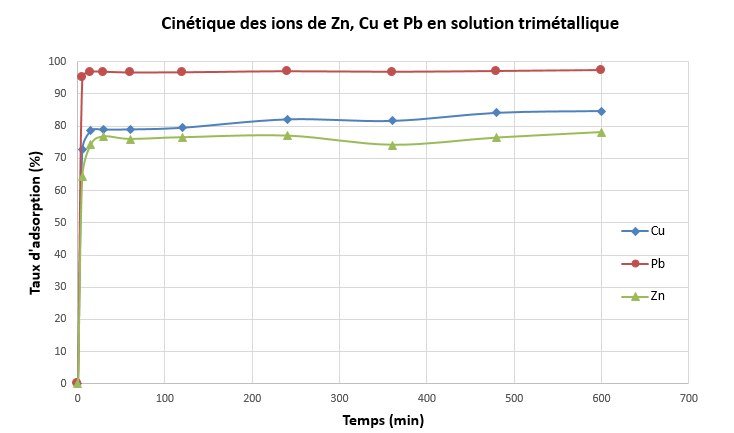 Le taux d’adsorption à chaque instant ‘t’ est calculé avec la formule suivante:
La capacité d’adsorption à chaque instant ‘t’ est calculé avec la formule suivante:
[Zn2+] =2,7mg/l ;   [Cu2+] =2,8mg/l ;   [Pb2+] =5,1mg/l
Ordre de sélectivité d’adsorption:
Pb>Cu>Zn
8
Introduction
Matériel et méthode
Conclusion et perspectives
Premiers résultats
Modèle de cinétique d’adsorption suivi: 
  Modèle cinétique pseudo deuxième ordre, appliqué aux résultats de la solution trimétallique
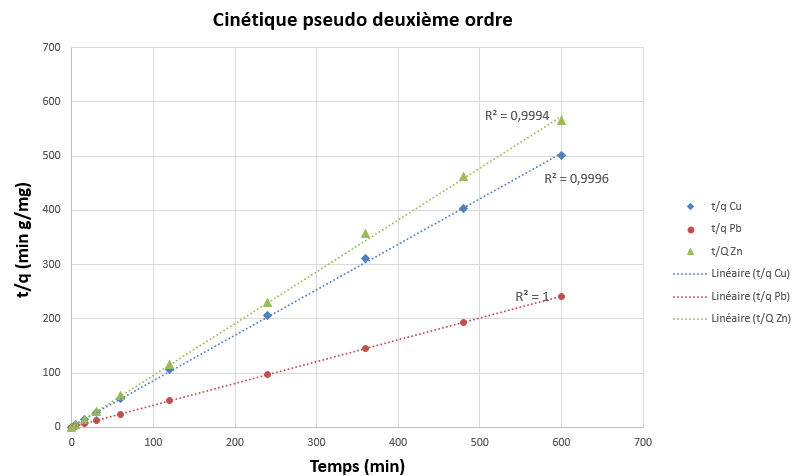 Les coefficients de corrélation très proches de 1
A partir du graphe:
Très proches des valeurs expérimentales (Diapo8)
9
Introduction
Matériel et méthode
Conclusion et perspectives
Premiers résultats
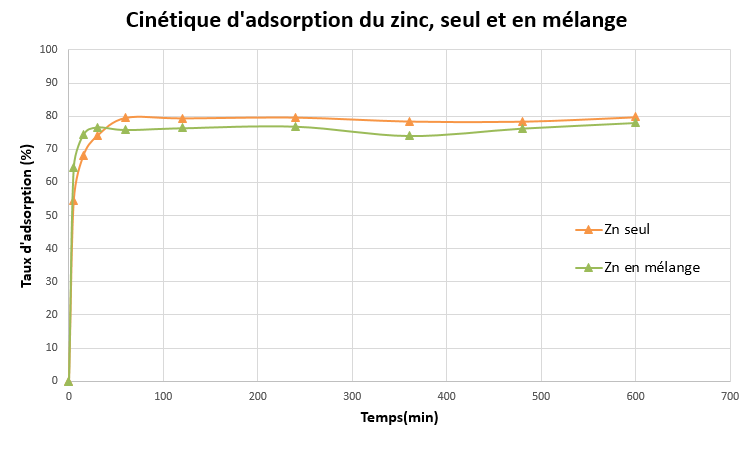 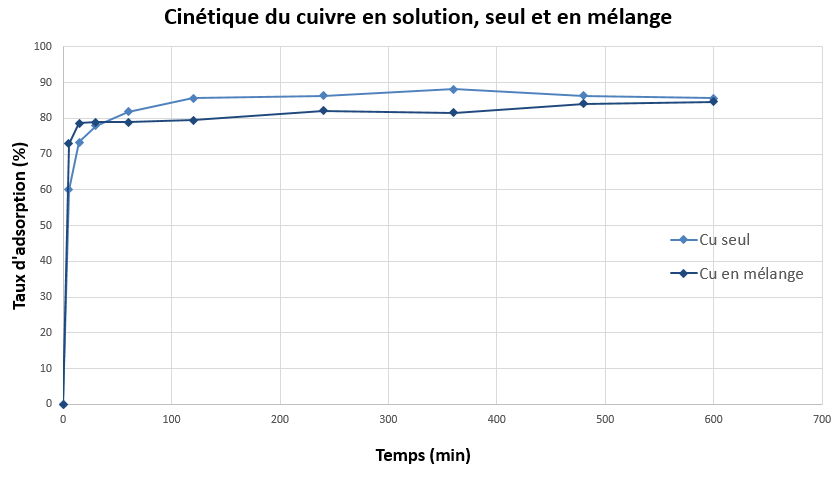 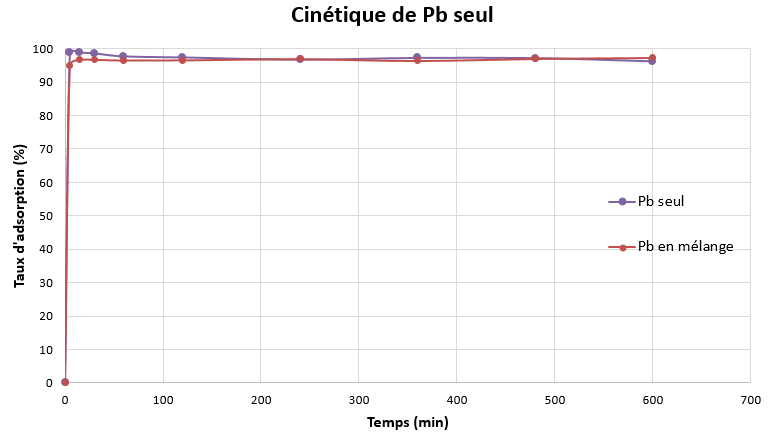 10
Introduction
Matériel et méthode
Conclusion et perspectives
Premiers résultats
Conclusion:
Les fibres de lin ont une grande capacité d’adsorption des ions Zn, Cu et Pb.
Le temps d’équilibre estimé est de 60 min.

L’effet de compétition est peu observé pour le zinc, cuivre et plomb, à ces concentrations.




Mettre en évidence le phénomène de compétition entre les métaux : Essais batch avec des solutions monométalliques et tri-métalliques à des concentrations plus élevées.

Faire une étude comparative de l’adsorption/désorption charbon à base d’anas de fibres de lin – fibre de lin.

Mise en route du site expérimental.
Perspectives:
11
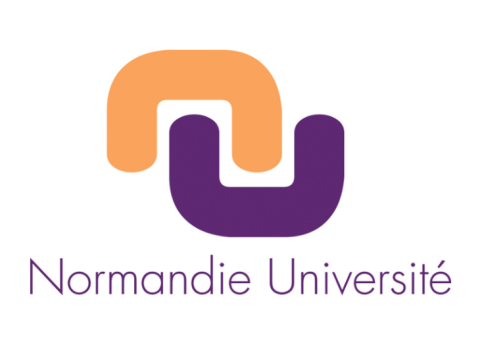 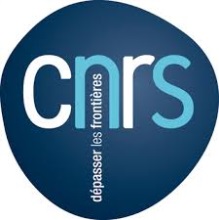 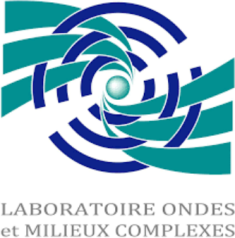 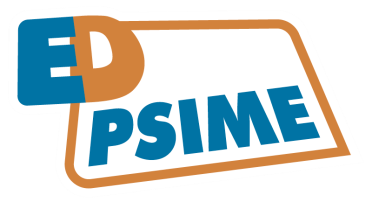 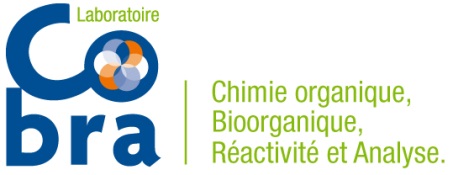 MERCI POUR VOTRE ATTENTION
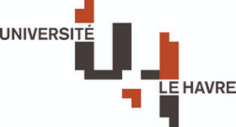 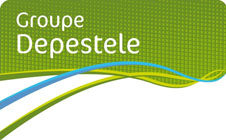 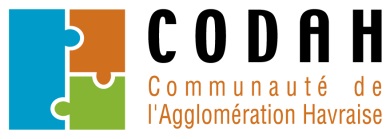 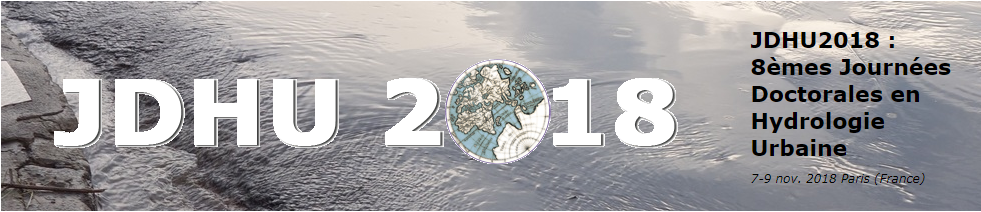 12